Charles Walgreen -- Walgreen Co.
Charles Walgreen -- Walgreen Co.
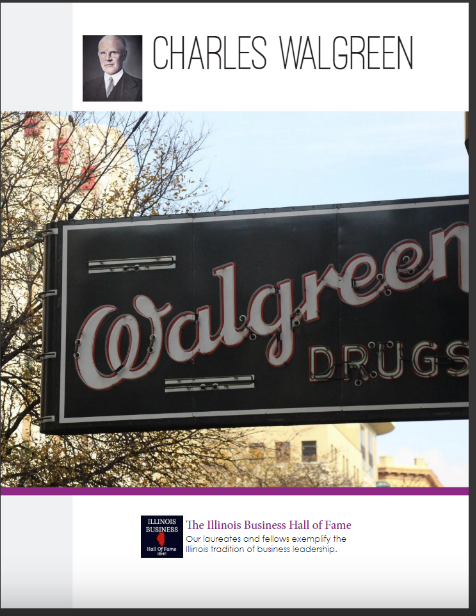 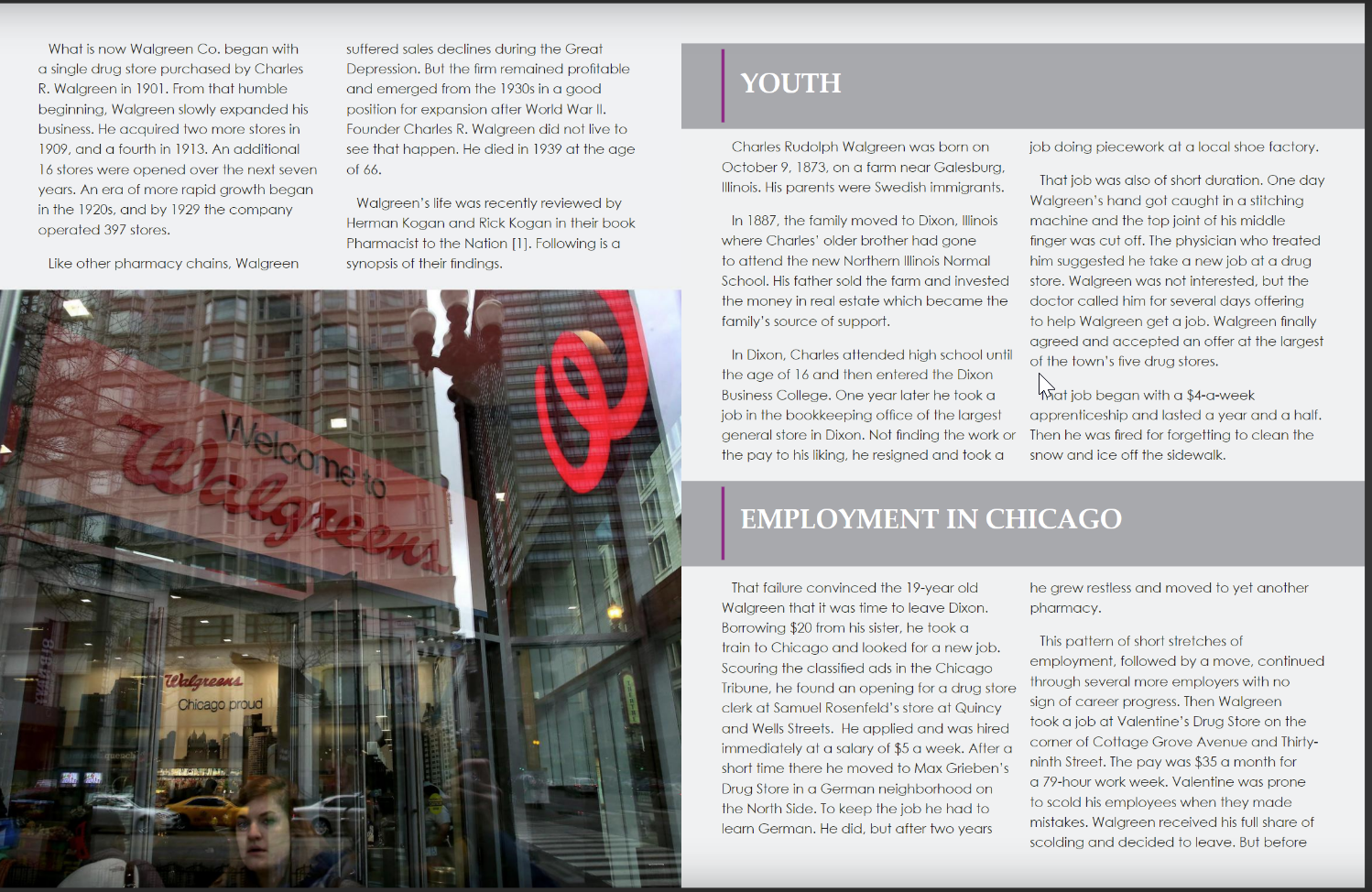 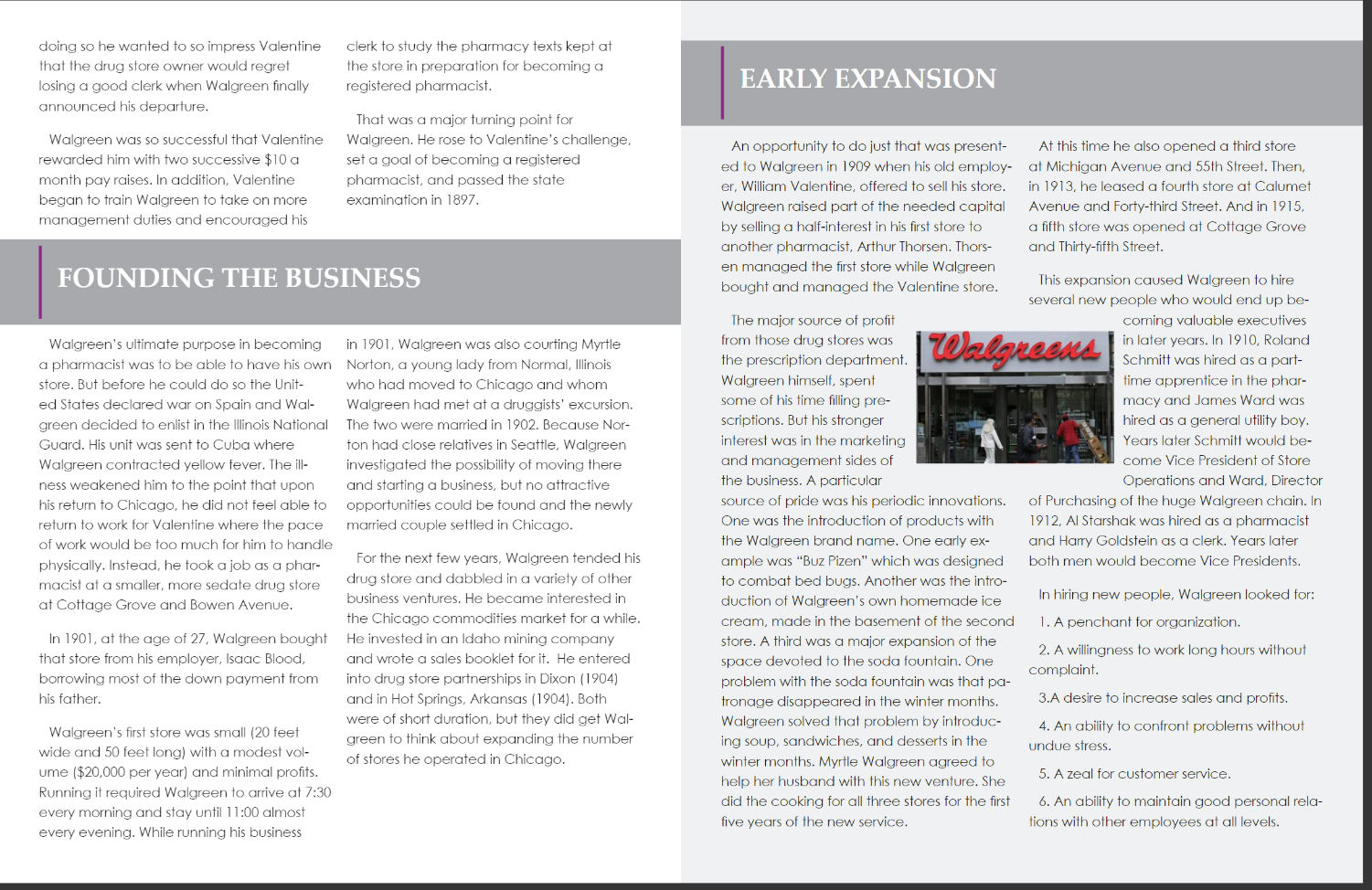 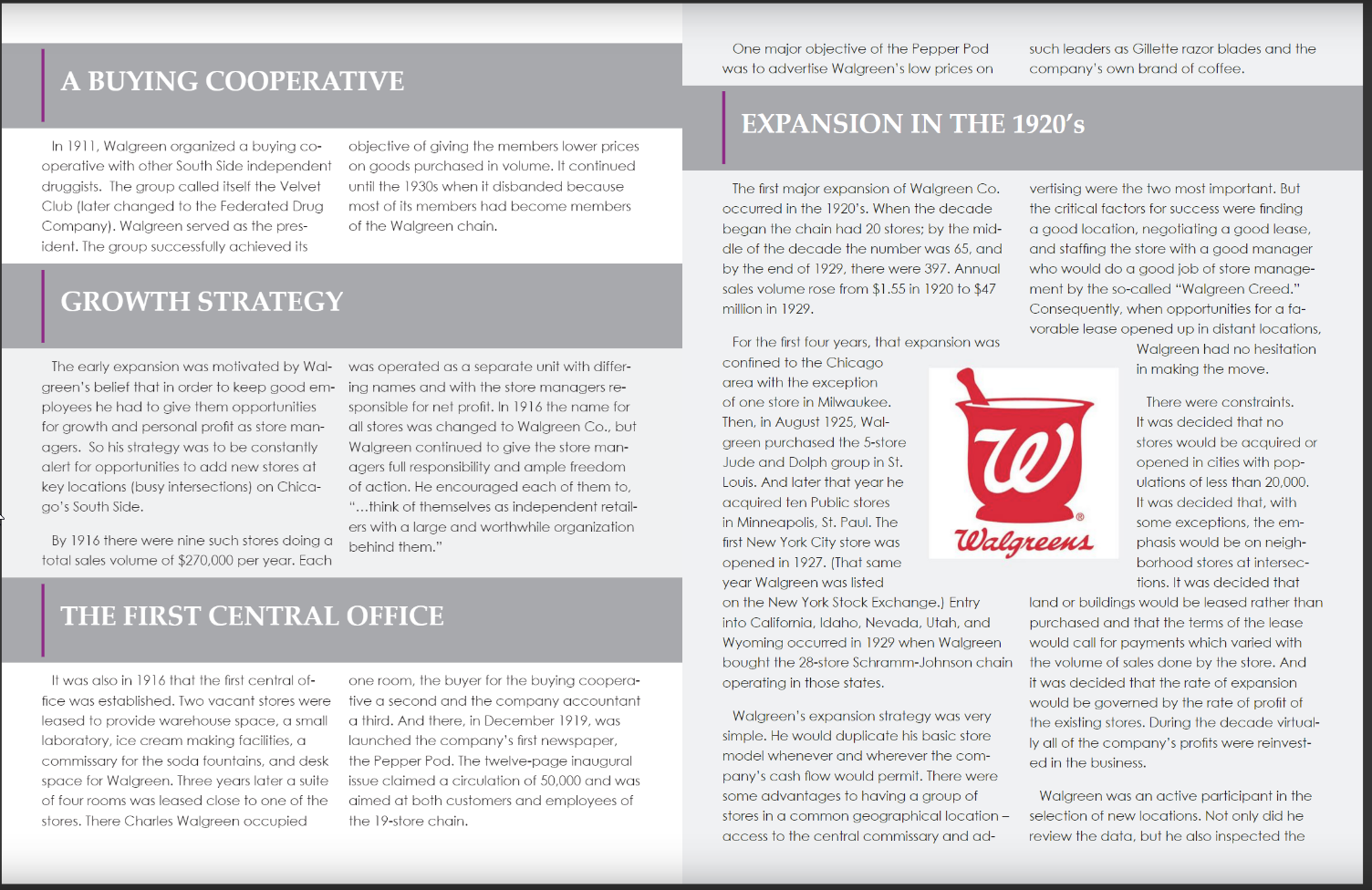 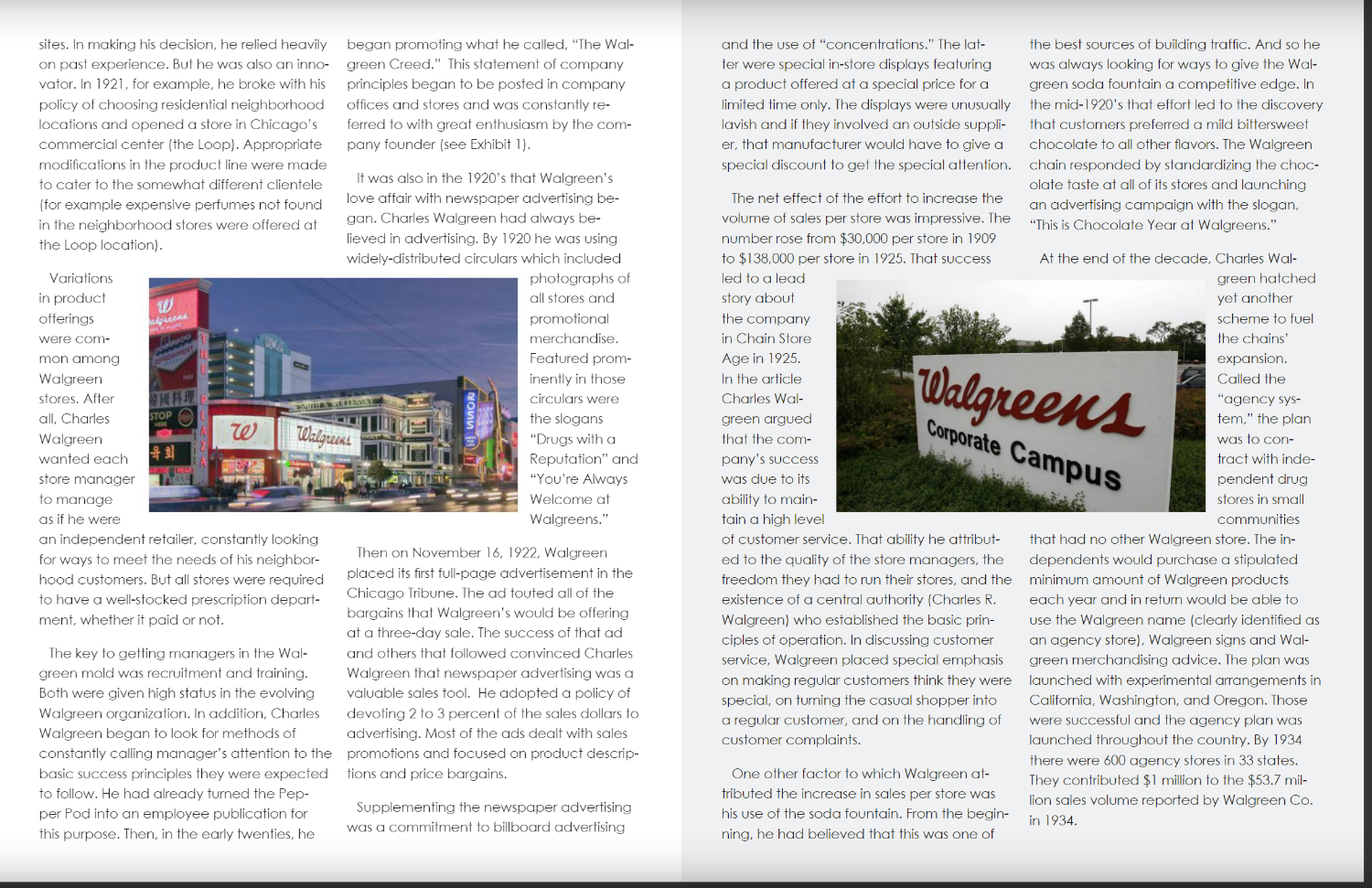 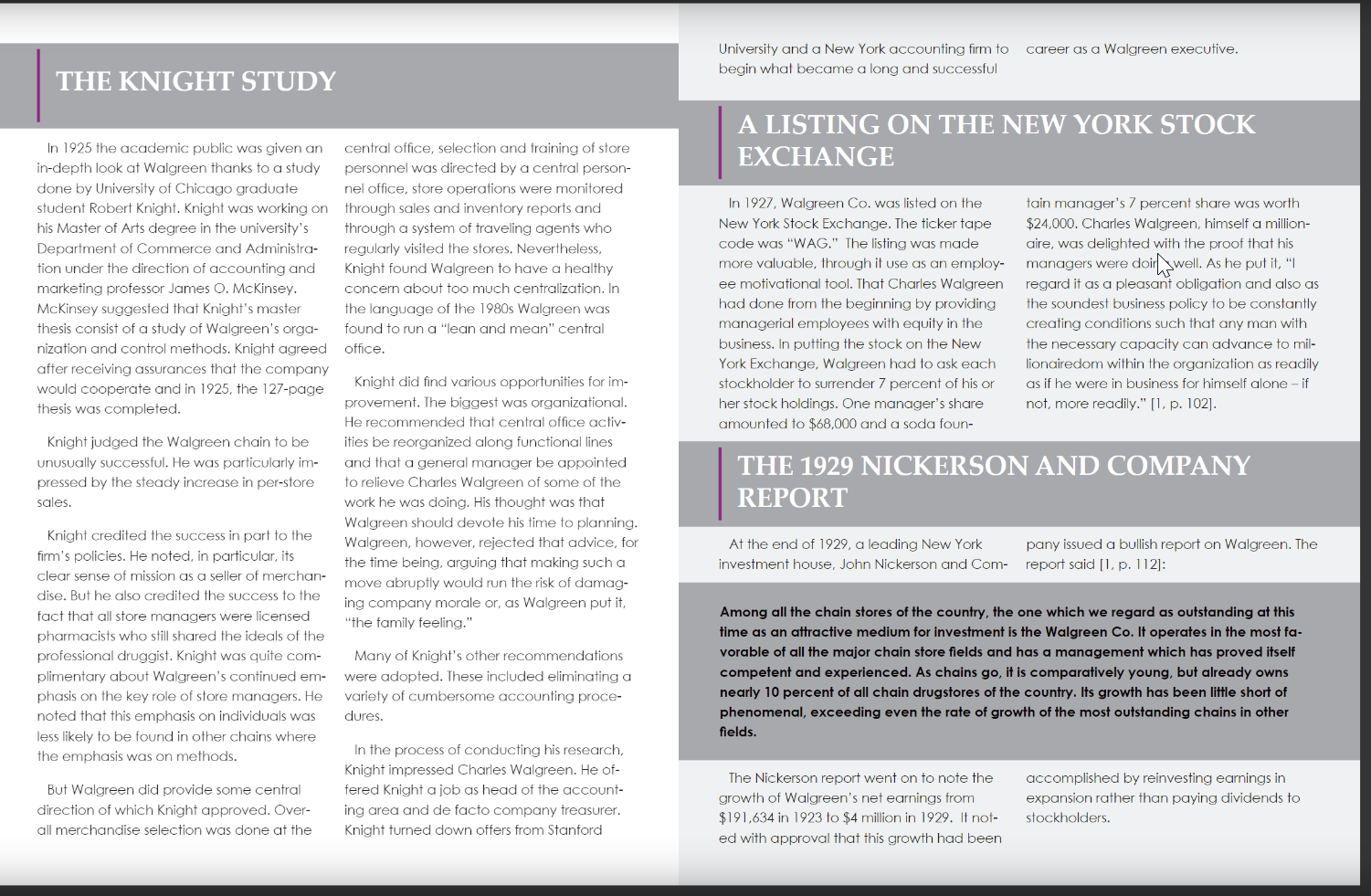 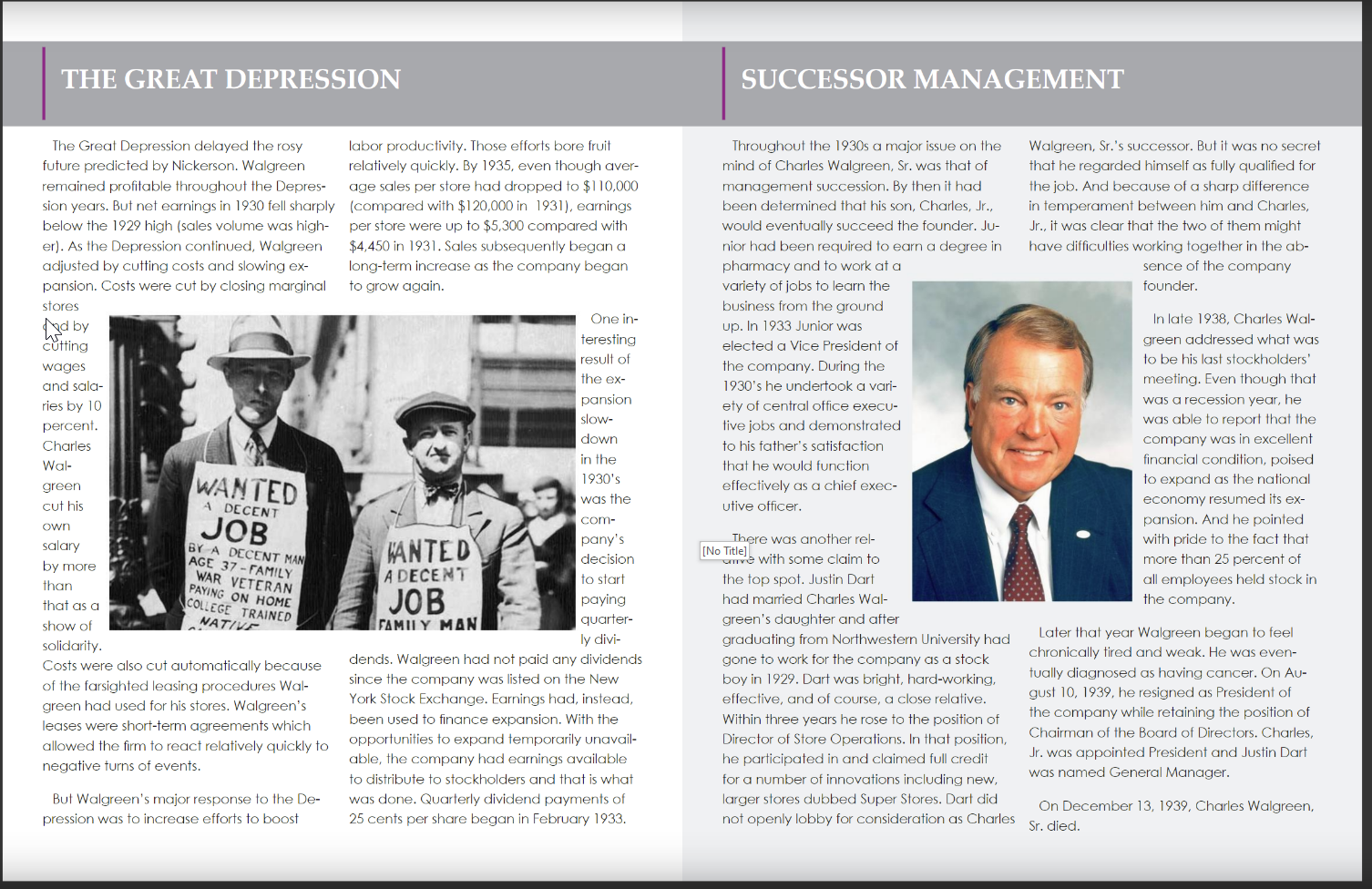 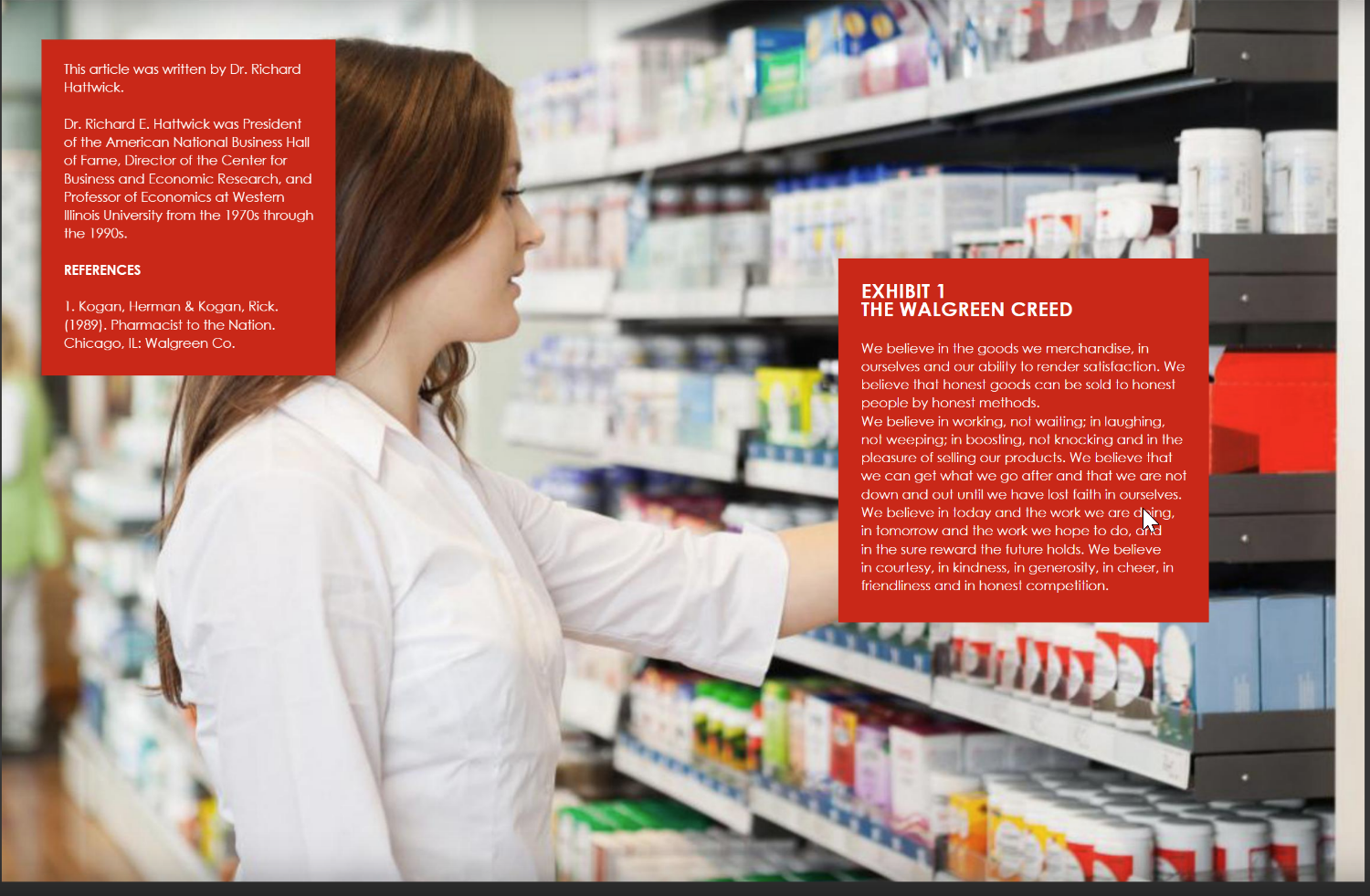 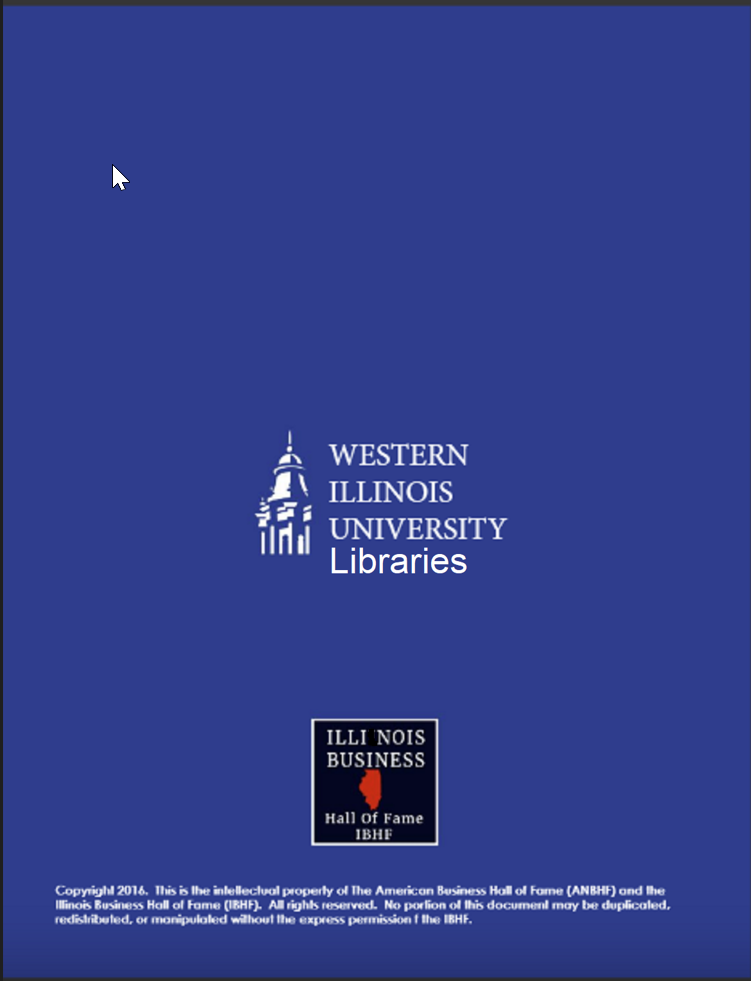